KINDERGARTEN - SECOND GRADE  |  BECOMING A GOOD FRIEND
HAND CUTOUT
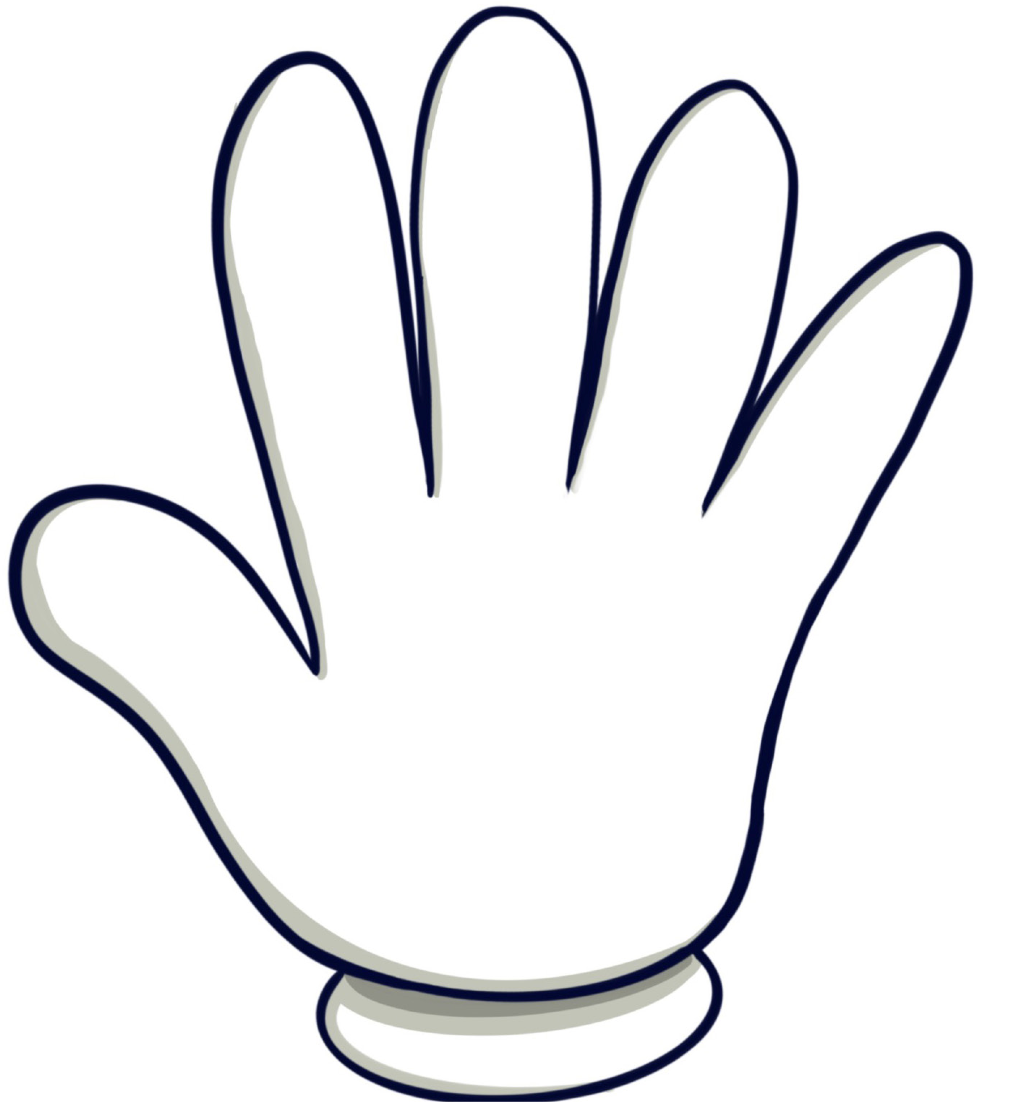 © 2022 OVERCOMING OBSTACLES
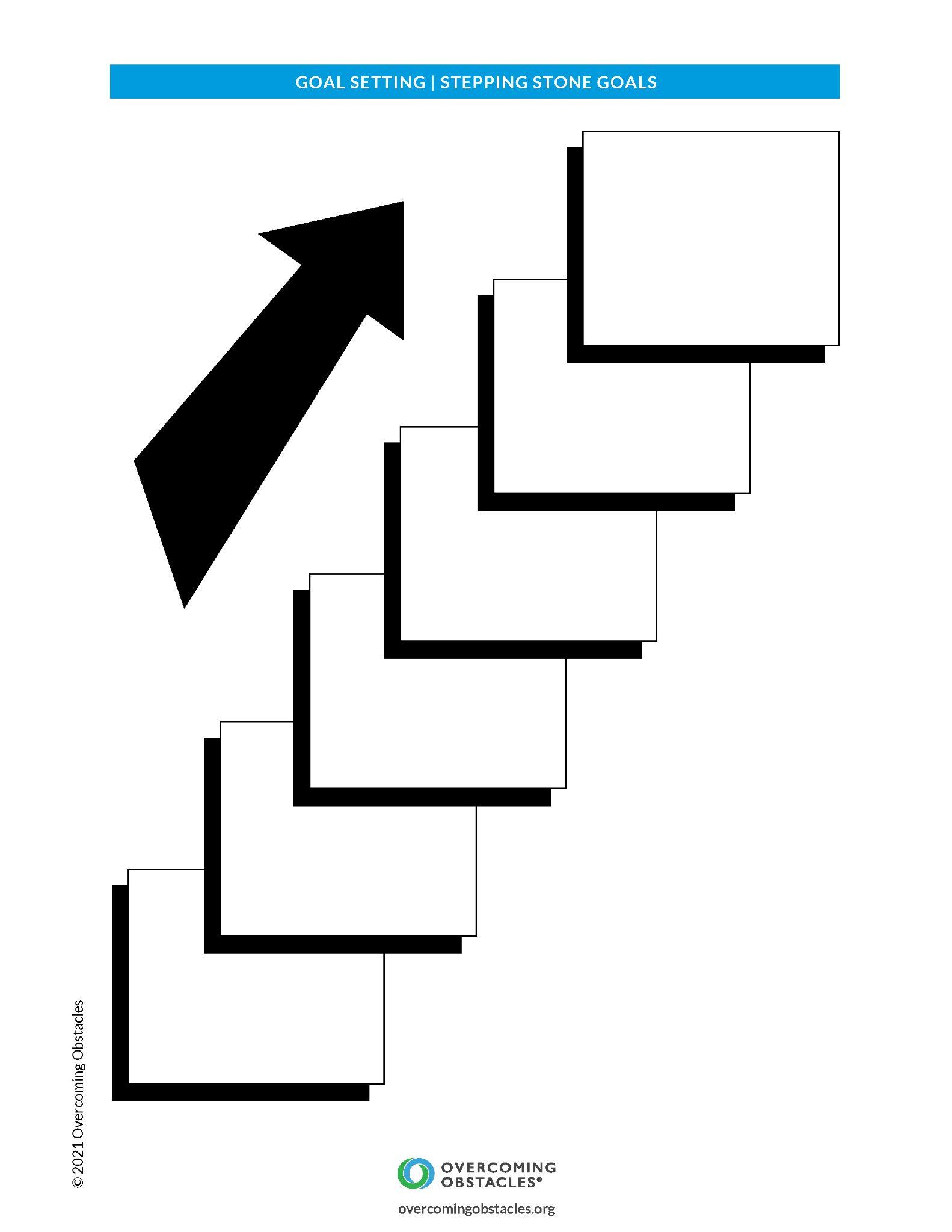